Cake with mastic
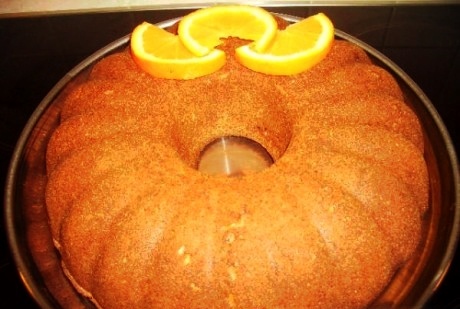 Made by Konstadina and Sofia Maria 
3rd Corinth High School
Ingredients for cake:
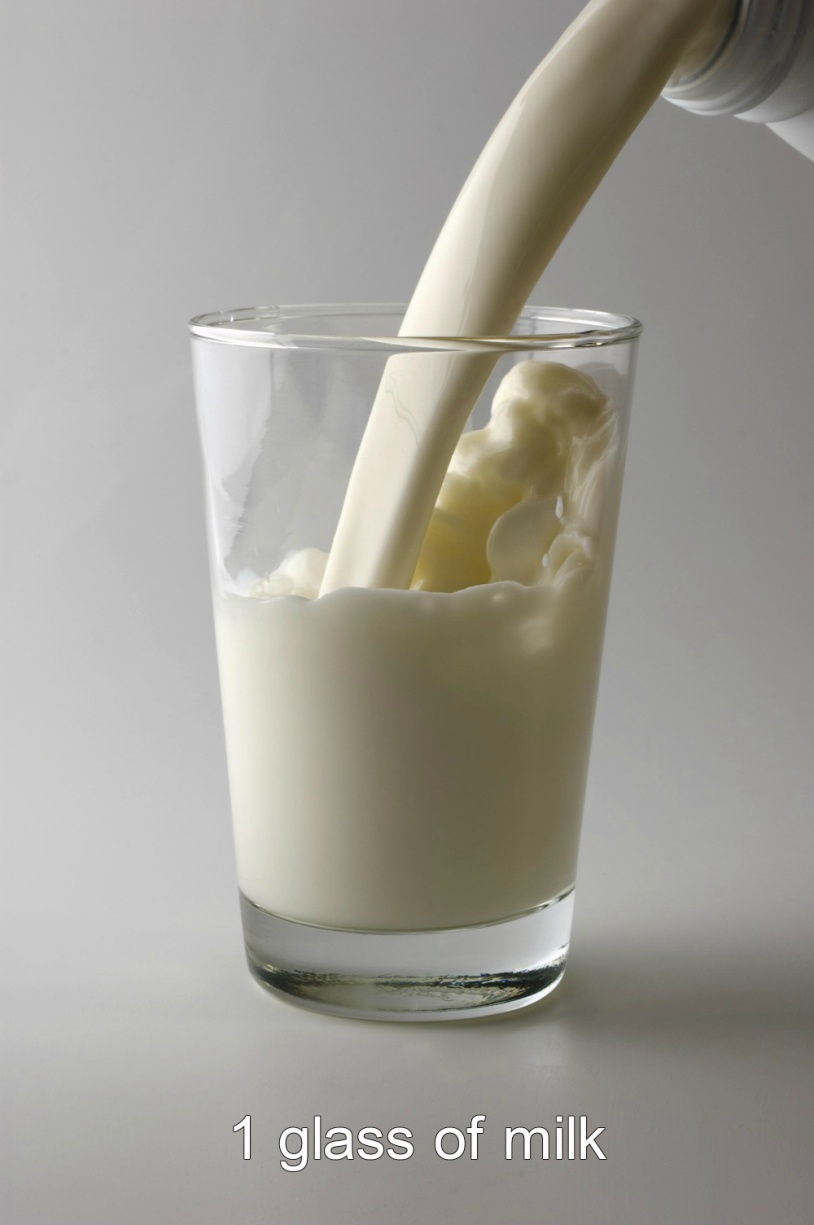 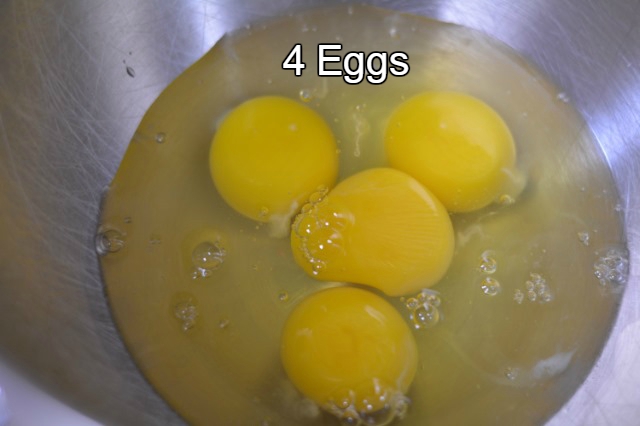 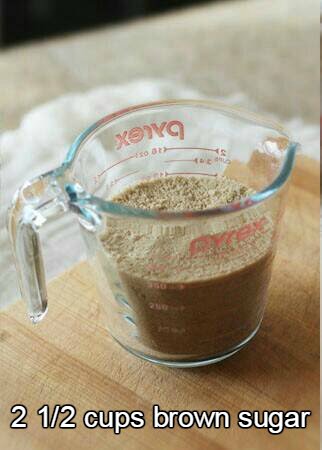 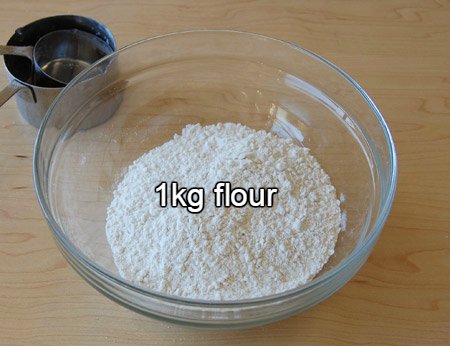 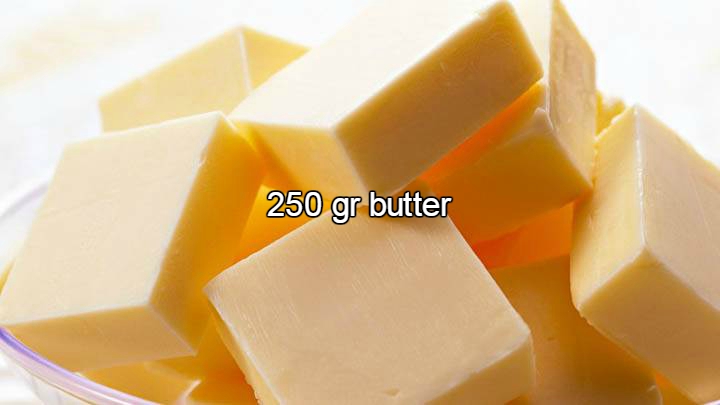 And…
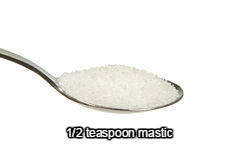 Instructions:
First, place the butter and the sugar in a bowl and mix them…
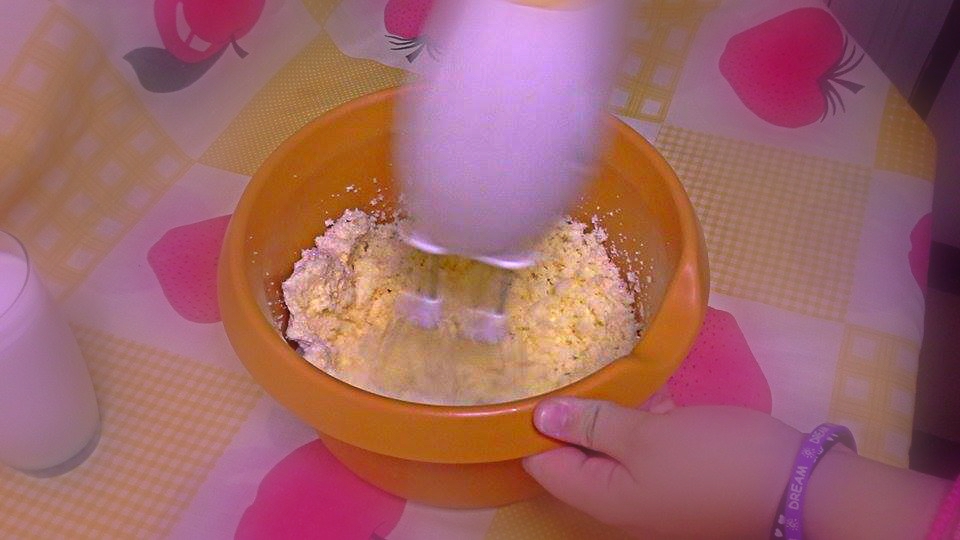 Then, add the eggs…
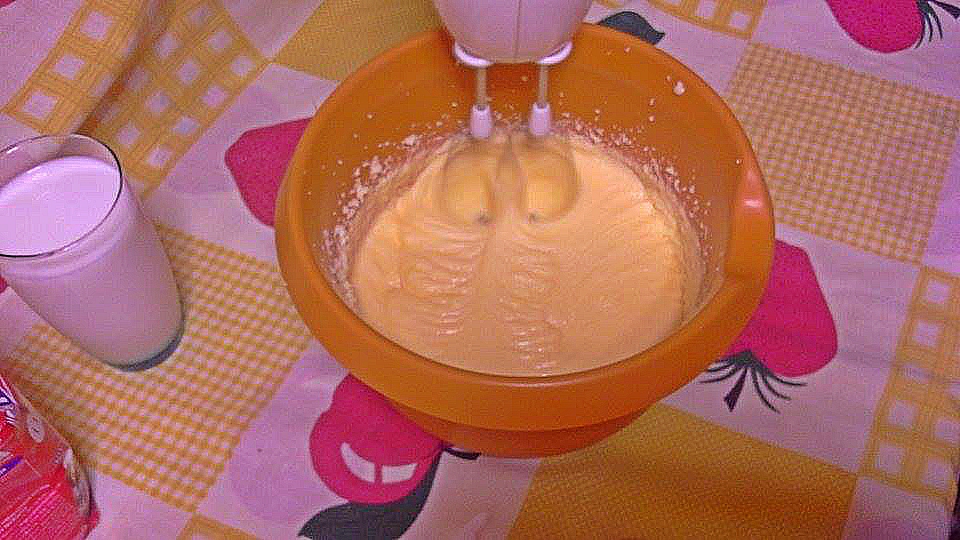 …the milk and the flour alternately and blend them.
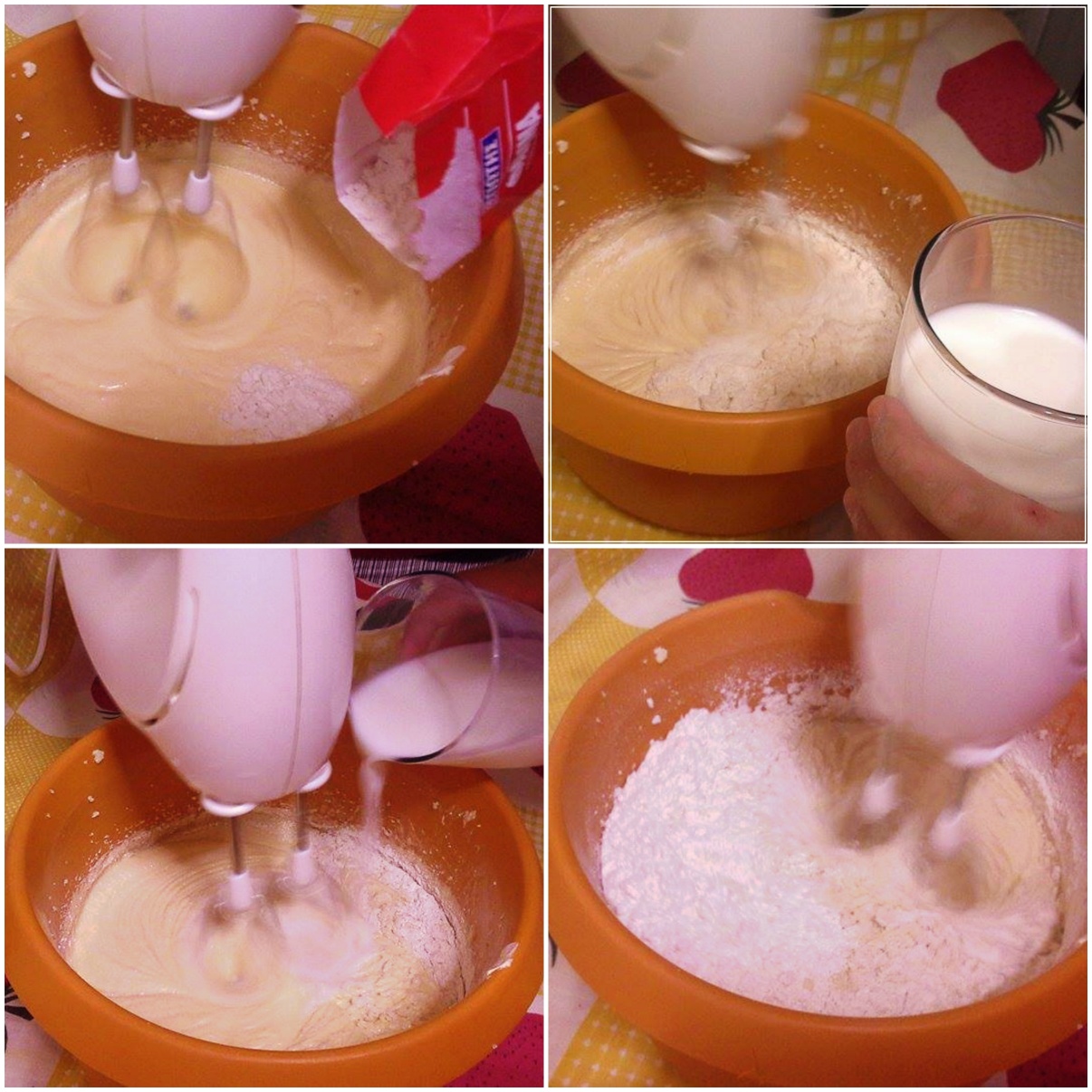 Butter the bottom and sides of a cake tin and pour the mixture in it…
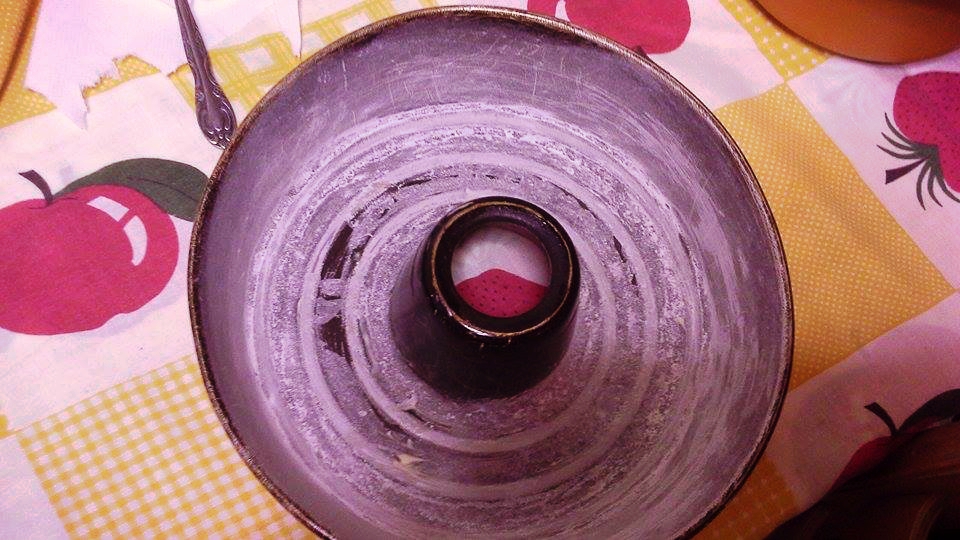 We are almost done ... All we have to do now is to bake our cake in the oven for about 45 minutes at 180 C!
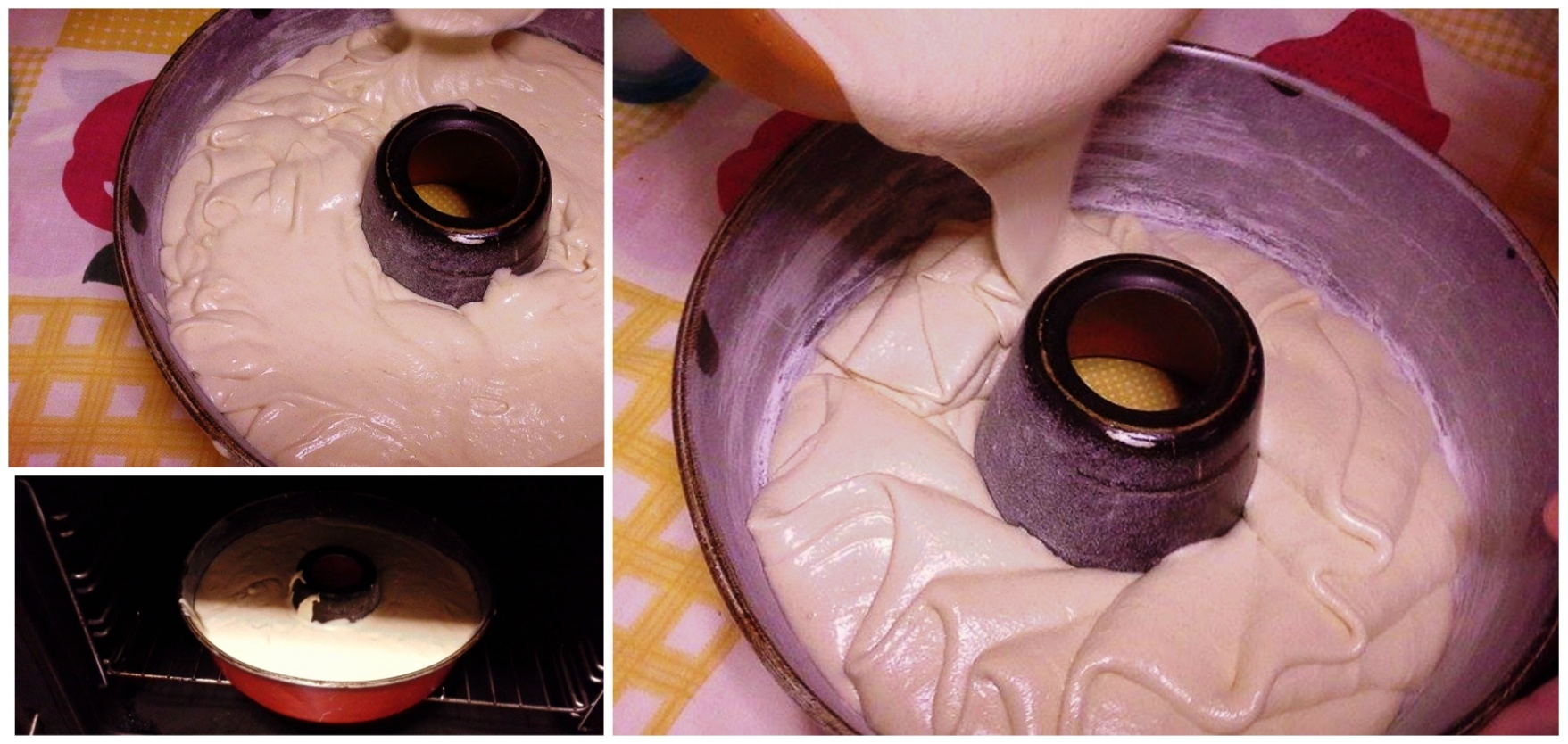 Take the cake out of the oven and enjoy eating it all!!!!
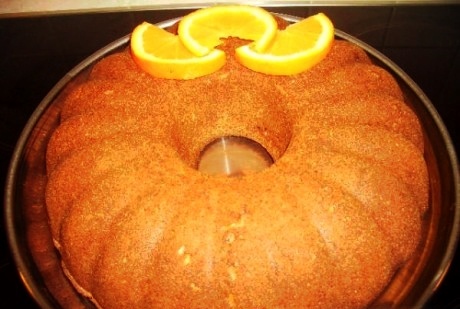